Основные задачи на проценты. Банковские процентыЭлективный курс «Человек. Математика. Железная дорога.»
Авторский коллектив: обучающиеся  10 класса 
Руководитель: Прийма Т.Б. учитель математики  МБОУ СОШ № 4 с  УИОП г. Батайск Ростовская
2012 год
Основные задачи на проценты. Банковские проценты
Устно №1 - №4.
1.  Найти 1% от:
а)  25 000 руб.;
б)  500 км;
в)  3 200 рабочих;
г)  64 468 000 тонн грузов; д) 10 937 000 пассажиров;
е)  11 100 грузовых локомотивов.
2.  Найти целое, если 20% от него составляет:
а)  21 электровоз;
б)  10 км;
в)  25 локомотивов;
г)  5 000 пассажиров;
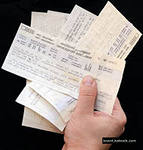 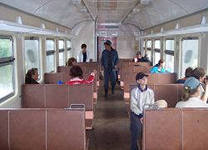 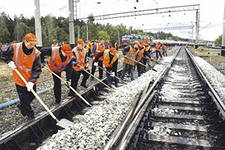 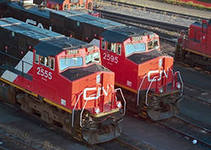 3. Найти:
а) 50% от 60 км.;
б) 750% от 20 руб;
в) 0,1 % от 370 станций;
г) 20% от 750 тонн грузов;
 
4. Сколько процентов составляют:
а) 0,5 тонн от 8 тонн;
б) 375 шпал от 100 шпал;
в) 250 колесных пар от 200 колесных пар;
г) 450 поездов от 50 поездов?
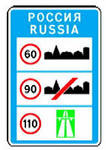 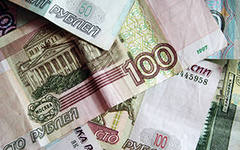 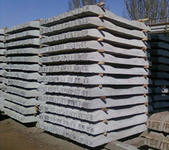 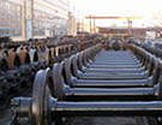 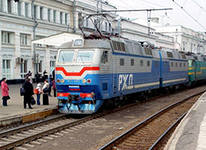 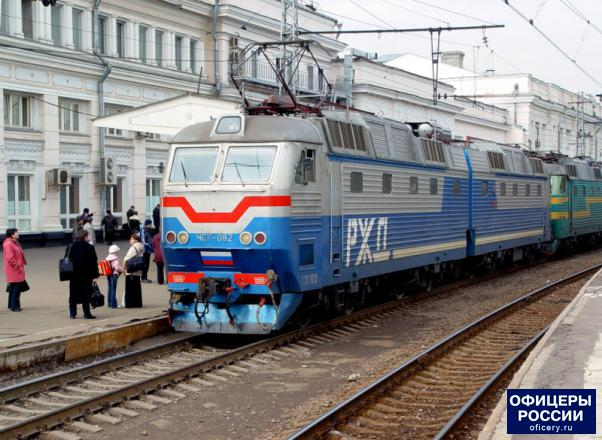 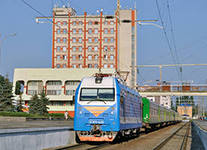 5. С начала 2012 года на Северо-Кавказской железной дороге услугой электронной регистрации при покупке билетов на поезда дальнего следования воспользовались 127,8 тыс. человек. Это на 78% больше, чем за аналогичный период прошлого года. Сколько тыс. человек воспользовалось услугой электронной регистрации в первом полугодии 2011 года?
6. За 7 месяцев 2012 года на Северо-Кавказской магистрали при помощи банковских карт пассажиры оплатили более 46,1 тыс. проездных документов, что на 90% больше, чем за аналогичный период прошлого года. Сколько проездных документов оплатили пассажиры, используя банковские карты с января по июль 2011 года?
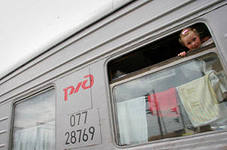 7. Расценки стоимости ремонта букс, производимого работниками Вагонного ремонтного депо Батайск СК ДРВ в мае 2010 года увеличены на 3,9%, а с августа 2010 года еще на 1,24%. На сколько процентов повысилась стоимость ремонта букс по сравнению с первоначальной?
О т в е т : 5,19%
8. Сотрудник СКЖД открыл в 2012 году в Транс-Кредит-Банк вклад «Экспресс» сроком на 3 месяца, положив на счет 50 000 руб., ставка по вкладу 8% годовых. Какая сумма процентов будет начислена вкладчику по окончании срока вклада?
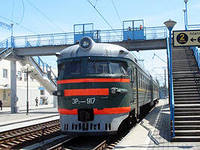 О т в е т : 1000 рублей
9. Расценка стоимости ремонта одного цилиндрического подшипника на 
      горячей посадке с подбором роликов, производимого работником 
      Вагонного ремонтного депо Батайск СК ДРВ составляла 34,26 руб. 
      В результате индексации с 01.05.2010 года стоимость ремонта 
      подшипника возросла на 3,9%. Какая сумма причитается работнику за ремонт                  
      одного подшипника после индексации? Ответ округлить до сотых.

10. На Северо-Кавказской железной дороге за 6 месяцев 2010 года оформлено через web-портал ОАО "РЖД" более 28,5 тысяч проездных документов. Лидером по числу оформленных через Интернет билетов в 1 полугодии 2010 года стал вокзал станции Ростов-Главный, где услугами web-портала ОАО "РЖД" воспользовались более 5,6 тыс. человек; Краснодар - 4 тыс. человек и Сочи - 3,3 тыс. человек.
Сколько процентов от общего числа оформленных через Интернет билетов в 1 полугодии 2010 года приходится на кассы вокзалов станций Ростов-Главный? Краснодар? Сочи? 
                     О т в е т :
                  Ростов-Главный – 19,65%
                  Краснодар – 13,84%
                  Сочи – 11,58%
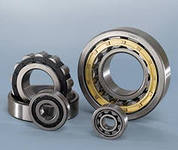 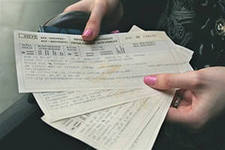 11. Расценки стоимости ремонта букс, производимого 
работниками Вагонного ремонтного депо Батайск СК ДРВ в мае 
2010 года увеличены на 3,9%, а с августа 2010 года еще на 1,24%. 
На сколько процентов повысилась стоимость ремонта букс по сравнению с первоначальной?
 
О т в е т: 5,19%
      12. Транс-Кредит-Банк предоставил сотруднику ОАО «РЖД» 
       образовательный кредит в размере 30 000 рублей на 1 год, 
       процентная ставка по кредиту - 15% годовых в рублях РФ. 
       Какую сумму процентов уплатит заемщик банку, если погасит
       основную сумму кредита по15 000 рублей в течение 2 месяцев?
 
Р е ш е н и е:
       30 000*0,15/12=375( руб). – сумма погашения процентной ставки по кредиту в    
       первый месяц;
       15 000*0,15/12=187,5( руб.) – сумма погашения процентной ставки по кредиту во    
       второй месяц;
       375+187,5= 562,5( руб.) – сумма оплаты банковских процентов за пользование   
       кредитом.
      Ответ: 562,5 рублей.
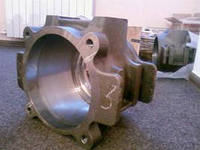 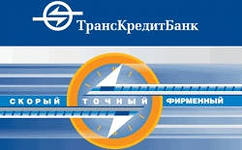 13. Сотрудник ОАО «РЖД» открыл в ТрансКредитБанк вклад «Фирменный», положив на счет 10 000 рублей сроком на 6 месяцев, ставка по вкладу 8,1% годовых. Какую сумму вкладчик получит на руки по истечение срока вклада?
 
Решение:
       F=P(1+r)n,
 
где F – будущая стоимость,
P – настоящая стоимость,
r –процентная ставка,
n – период.
 
 10000 (1+0,081)6 =10482,18( руб.)
 
Ответ: 10482,18 рублей
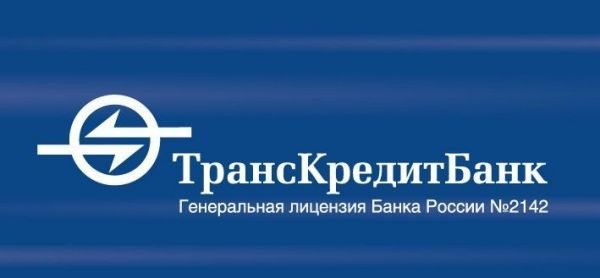 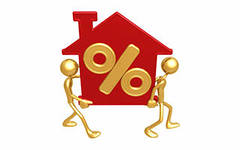 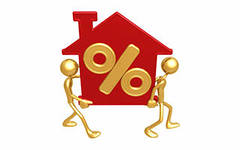 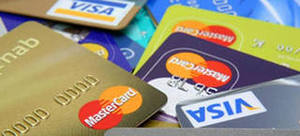 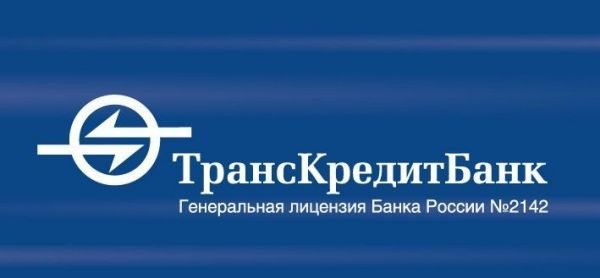 14. Вкладчику в течение 3 лет поступал доход в размере 8% годовых. К концу третьего года сумма на счете составила 40814,67  руб. Каков был первоначальный взнос? 


 
Ответ: 30 000 рублей
 
 
15. Сотрудник ОАО «РЖД» открыл в банке вклад, положив на счет 12 000 руб. Через 2 года вкладчик снял со счета сумму 15972 руб. Какова ставка по вкладу? 
 
 
 
Ответ: 10,68% годовых
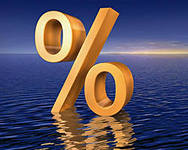 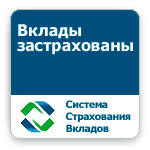 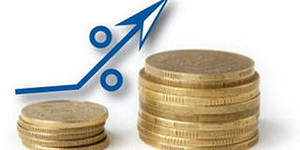